BÀI 41
ui ưi
01
UI 
ƯI
NHẬN BIẾT
Nhận biết
1
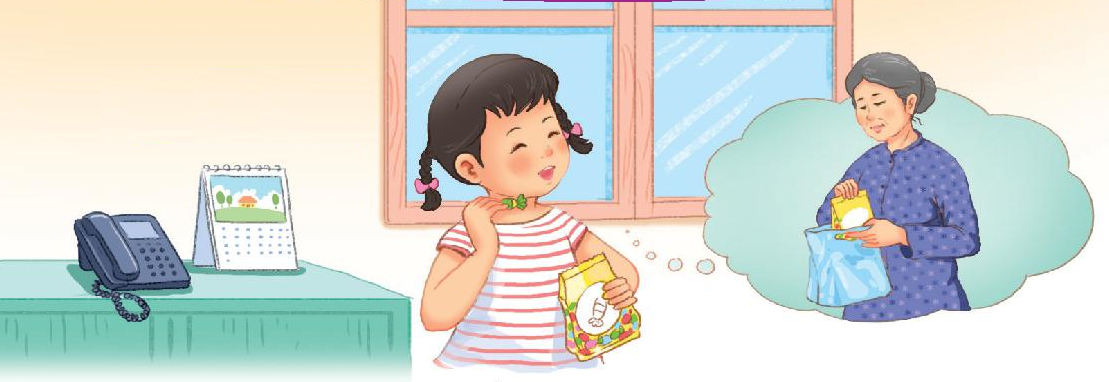 ưi
Bà gửi cho Hà túi kẹo.
ui
02
UI 
ƯI
ĐỌC
Đọc
2
ui
ưi
t
ui
túi
ui
Đọc
2
bùi
mũi
sùi
cửi
ngửi
gửi
Đọc
2
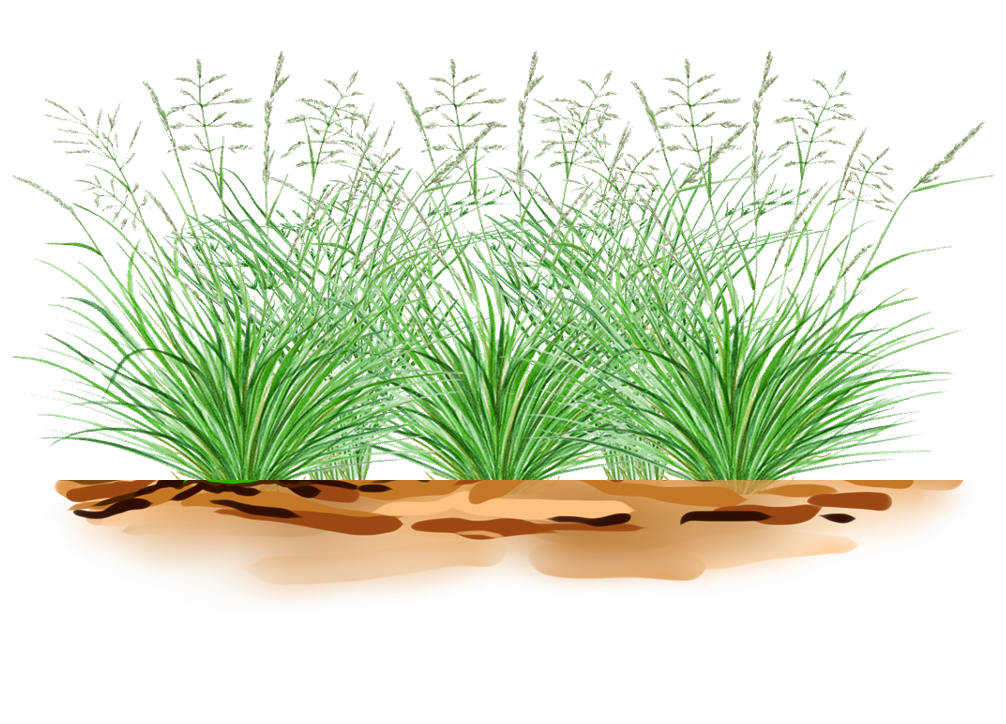 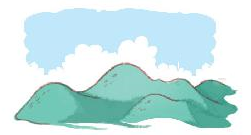 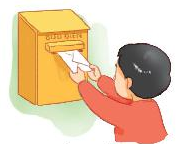 dãy núi
bụi cỏ
gửi thư
ui
ui
ưi
Đọc
2
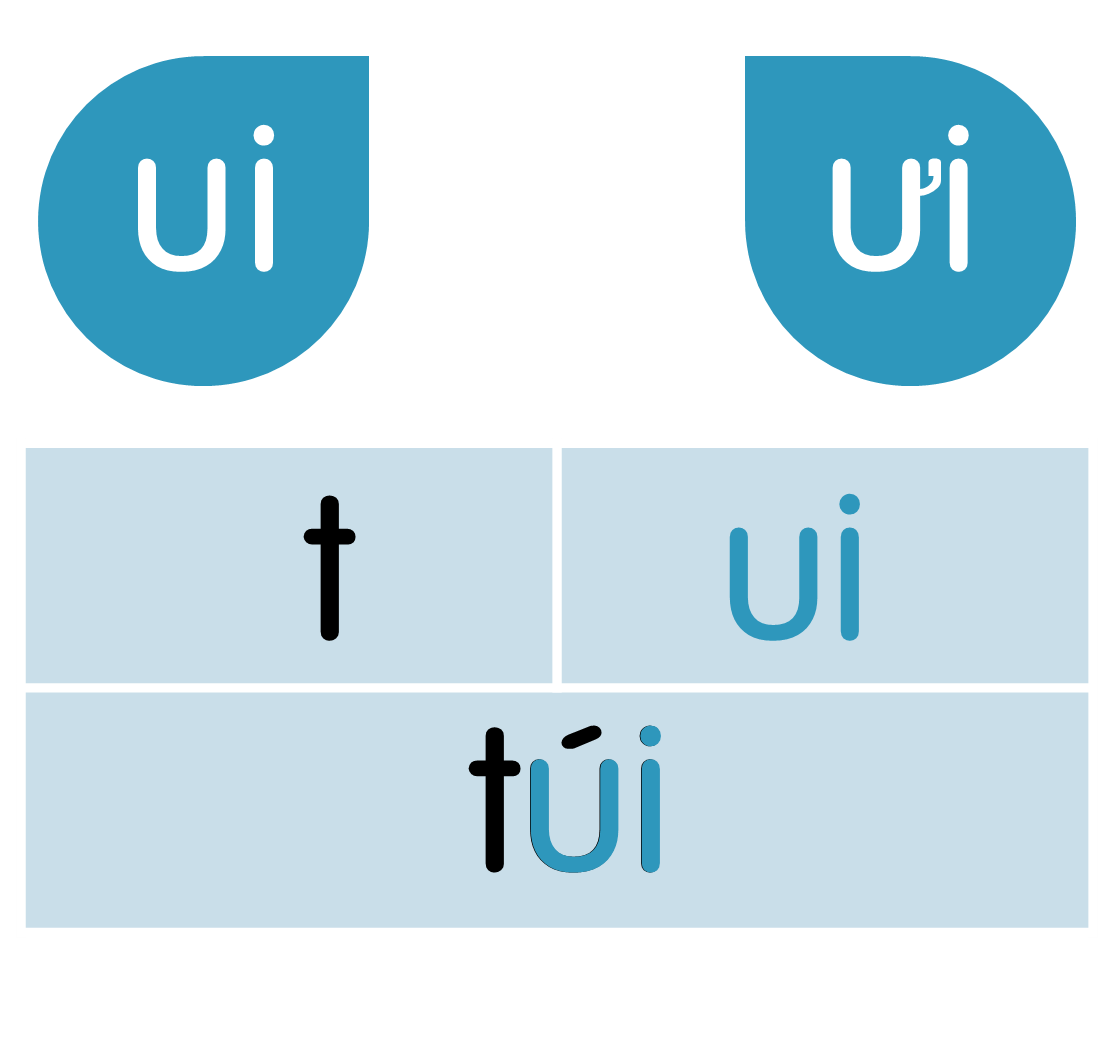 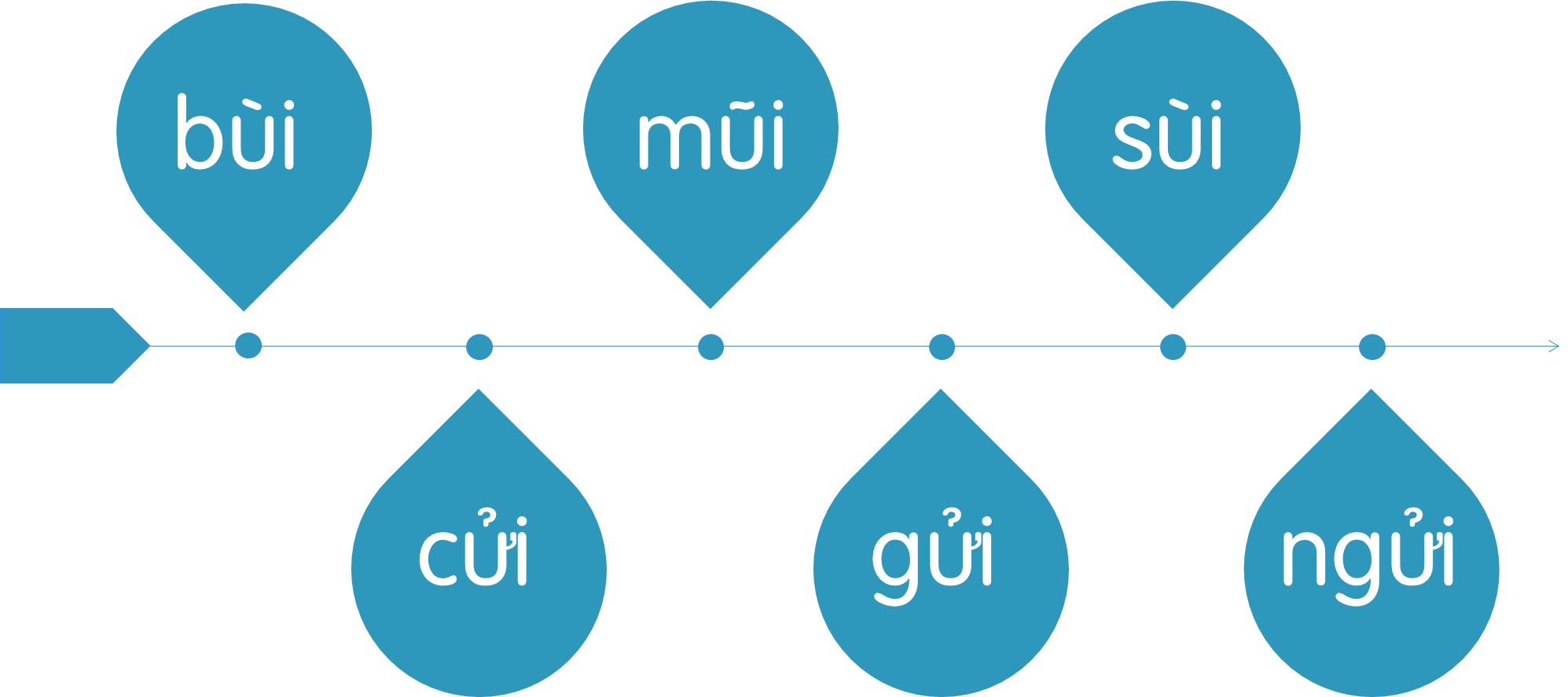 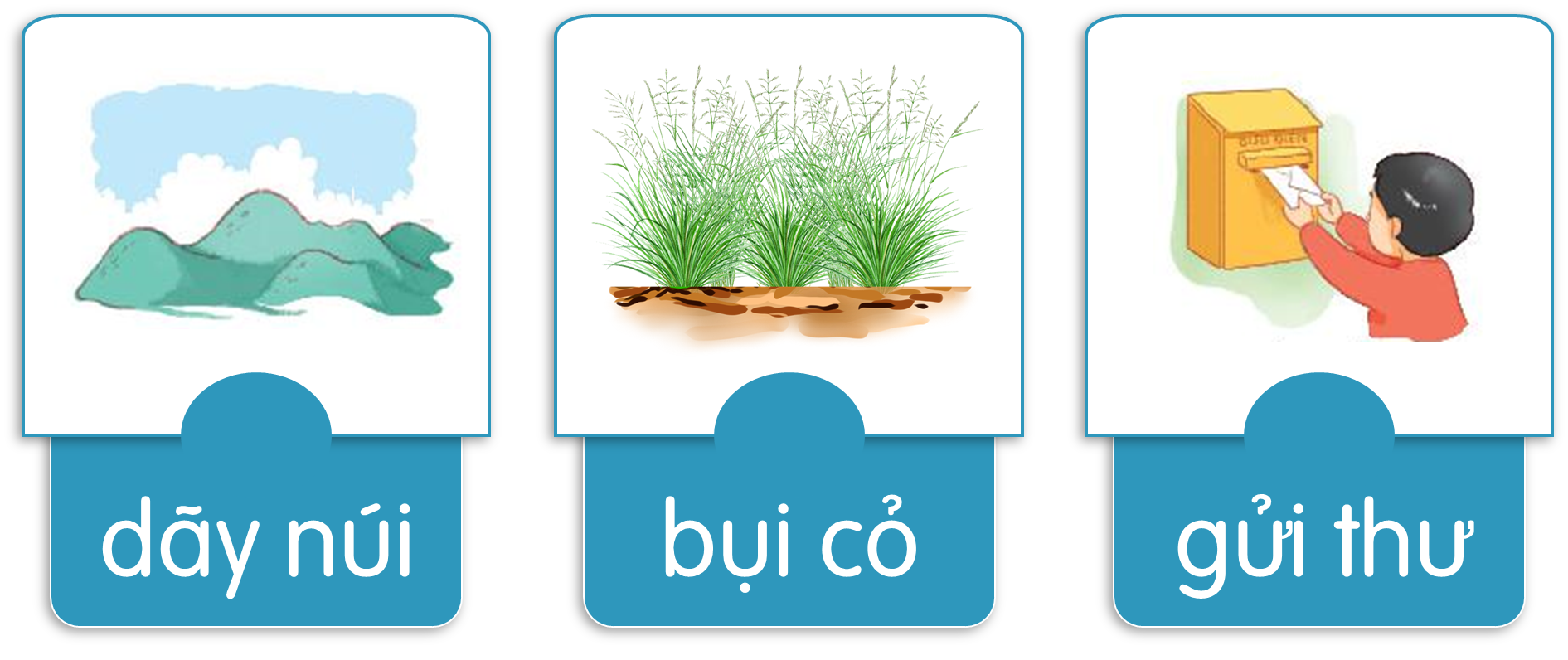 03
UI 
ƯI
VIẾT
Viết
3
Viết
3
Viết
3
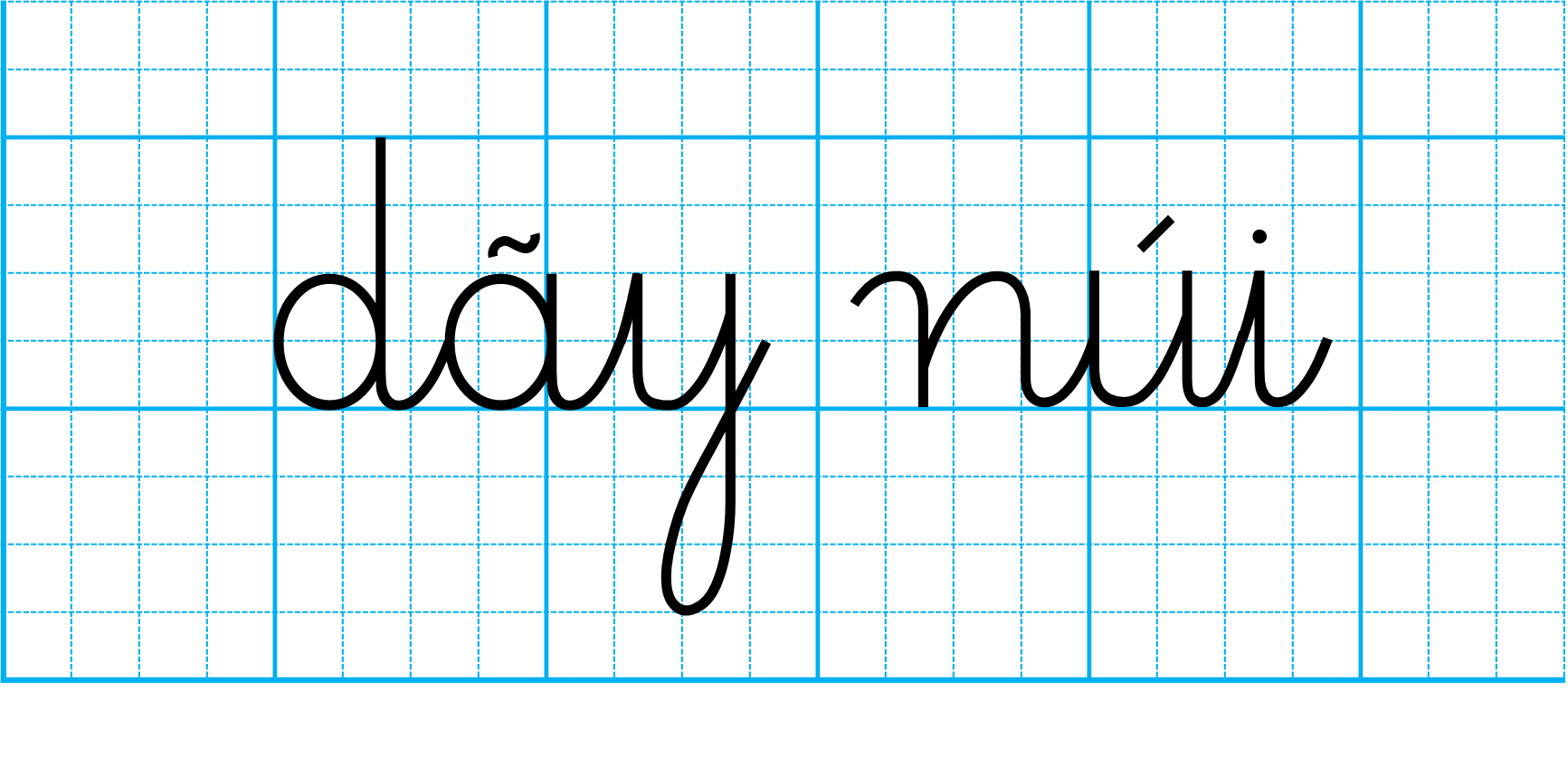 Viết
3
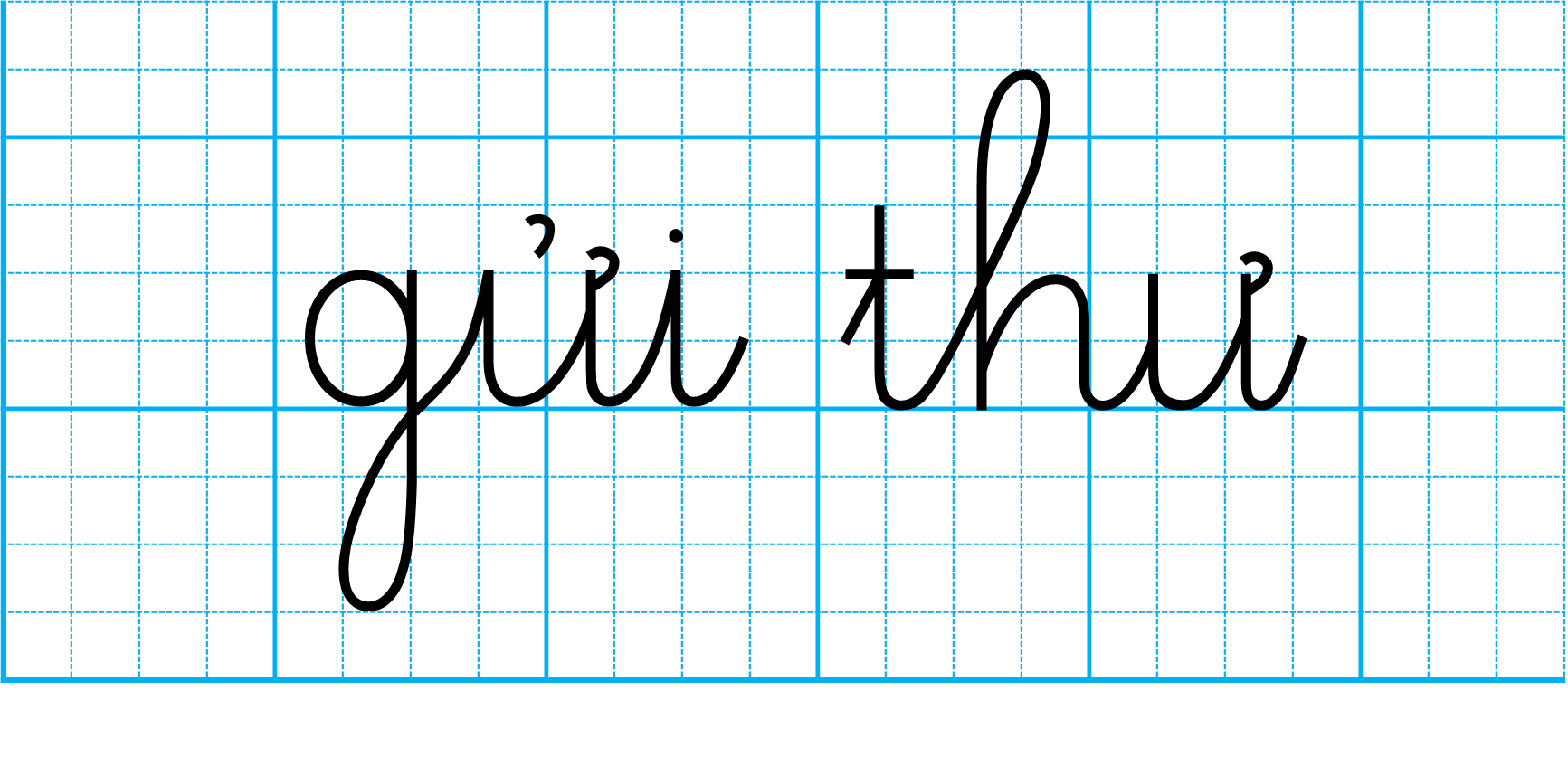 KIỂM TRA VIẾT
MÔN TIẾNG VIỆT
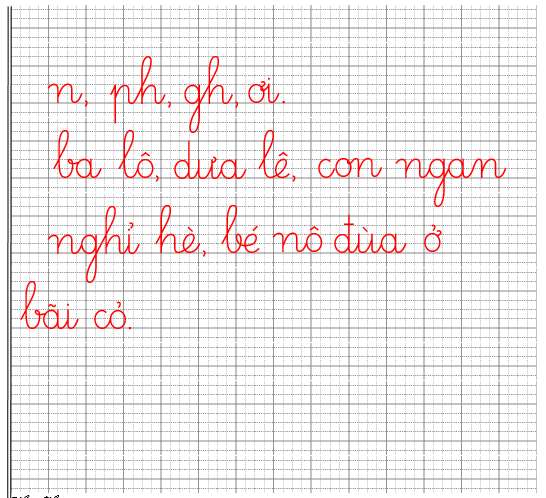 04
UI 
ƯI
ĐỌC
Đọc
4
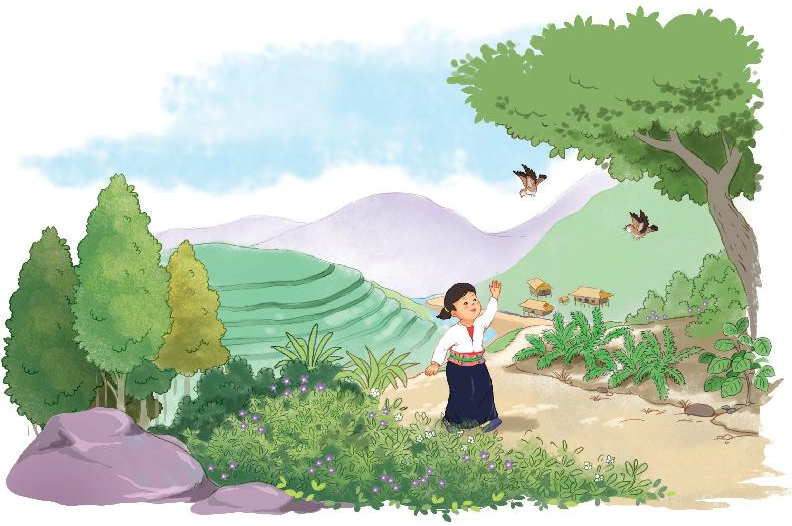 ưi
Lan gửi thư cho Hà kể về quê Lan. Ở đó, có nhà sàn nằm ven đồi. Mùa này, chim ca rộn rã, sim nở rộ tím cả núi đồi. Lan mời Hà lên thăm quê Lan.
ui
05
NÓI
Nói
5
Xin phép
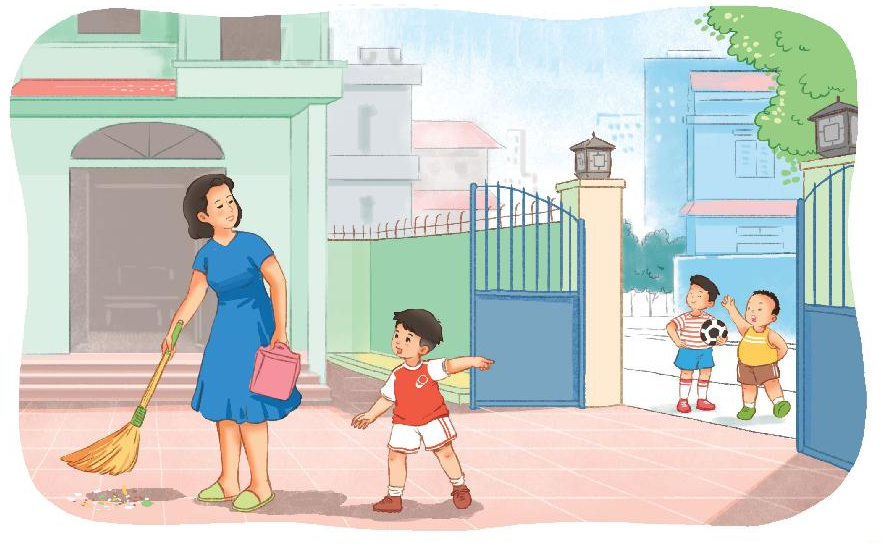 Vận dụng, trải nghiệm
094 662 2429
Phamduyen.baigiangdientu@gmail.com